عنوان مقاله: همخانگي؛ پيدايش شكلهاي جديد خانواده در تهران
نویسندگان: تقي آزادارمكي* محمدحسين شريفي ساعي  مريم ايثاري سحر طالبي* 
منبع: جامعه پژوهي فرهنگي، پژوهشگاه علوم انساني و مطالعات فرهنگي سال سوم، شمارة اول، بهار و تابستان ،1391صص  43-77
در چند دهة اخير، الگوي روابط جنسي در جهـان تغييـرات فراوانـي داشـته و اكنون نيز جامعة ايران با تحولات چشمگيـري در ارزشحـوزة هـا و باورهـاي جوانان روبه روست. تحقيقات نشان ميدهند كه رابطة جنسـي پـيش از ازدواج در ايران در حال افزايش است. يكي از گونههاي جديد روابط پـيش از ازدواج بين دختر و پسر، روابط مبتني بر »همخانگي« است كه در كلانشهرهايي چـون تهران رو به افزايش است.
اين الگو، به زندگي مشترك دو شريك جنسي بدون ازدواج با يك ديگر اشاره دارد. هدف اين تحقيق كيفي، پاسخ به اين سؤال بوده است كه سوژههاي فعال در اين روابط، چه معنايي براي كنش خود قائـلانـد و همچنين چه شرايط بسترساز اجتماعي، در بروز و ظهور ايـن روابـط در ايـران نقش داشته است. در اين تحقيق، با 21نفـر از پسـران و دخترانـي كـه روابـط همخانگي را تجربه كردهاند مصـاحبه شـده اسـت
شرايط بسترساز اجتماعي
يافتـههـاي پـژوهش نشـان ميدهد كه همخانگي محصول فرايند تجدد ايراني و گسـترش جهـانيشـدن و ورود آن به ايران است؛ فرايندهايي كه ابتدا با تغيير اوضاع اقتصادي و فرهنگي )نظام ارزشي( جامعه، بهتدريج، تغييرات اجتماعي متفاوتي را در داخـل كشـور پديد ميآورند. نتيجة ايـن تغييـرات اجتمـاعي، كـه خـود برآمـده از تحـولات اقتصادي و فرهنگي سالهاي اخير است، پيدايش الگوهاي همخانگي در ميـان برخي از جوانان كشور بوده است.
فرايند تجدد
كليدواژه ها:
روابط جنسي پيش از ازدواج، تغييرات اجتماعي، تغييرات اقتصـادي، بازانديشي، نظرية زمينهاي، همخانگي
مقدمه
مطالعة تحولات ايران از تغييرات اجتماعي گستردهاي در سالهاي اخير خبـر مـيدهـد. امروزه، فاصلة بين »بلوغ جنسي« و »بلوغ اقتصادي« در ايران به بيش از ده سال رسـيده است؛ فاصلهاي كه روزبهروز در حال افزايش اسـت. ايـن در حـالي اسـت كـه ازدواج تنهاراه مشروع رابطة جنسي در ايران است و اكنون اين راه موانع بسياري در پيش دارد. در حال حاضر، در ايران بيش از دوازدهميليون جوان در سن ازدواج اند كه هنوز ازدواج نكردهاند. 1مشكل بيكاري جوانان از اساسيترين مسائل سالهاي اخيـر در ايـران بـوده است؛
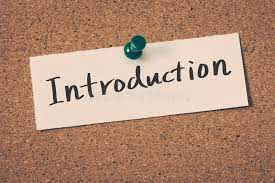 مسئلهاي كه خود زمينهساز بسياري از مشكلات ديگـر شـده اسـت. امـروزه، در ايران، معضل بيكاري و شفافنبودن آينده آنچنان واهمهاي در دل جوانان ايجاد كـرده است كه بسياري از آنان، تحصيلات عالية دانشگاهي را به مثابة تنهـا روزنـة اميـد بـراي رسيدن به شغل مناسب و مطمئن انتخاب ميكنند؛ غافل از آن كه ايـن تصـميم انتخـاب گزينة بدتر در دوراهي چاله و چاه اسـت
شغل مناسب و مطمئن
چراكـه طبـق گـزارشهـاي رسـمي دولـت، بيكاري فارغالتحصيلان دانشگاهي در ايران دهبرابر بيكاري غيـر دانشـگاهيان اسـت و ظرفيت بخشهاي اداري كشور به »فوق اشباع« رسيده است. 2اين در حـالي اسـت كـه تعداد دانشجويان در سال هاي اخير (1391-1384) بـيش از دوبرابـر شـده و در سـال 1391با بيش از چهار ميليون دانشجو در كشور مـواجهيم. 3نتيجـة ايـن امـر، گسـترش نااميدي جوانان از يافتن شغل درخور و، در پي آن، نااميدي از ازدواج در سـن مناسـب بوده است (لطيفينيا، .1388) احساس شكستي كه با پيدايش حالتهاي آنوميك همـراه شده است (رفيعپور، 1378؛ افقي و صادقي، .1388 )
از سوي ديگر، تغييرات ارزشي در سالهاي اخير نيز بر مناسـبات اجتمـاعي در ايـران تأثيرگذار بوده است؛ تغييراتي كه تبعات متعددي براي جامعه به همراه داشته اسـت. ورود و گسترش رسانههاي ارتباط جهاني، مانند ماهواره و اينترنت، در ايران سبكهاي زنـدگي متفاوتي را آفريده و ارزشهاي گوناگوني را شكل داده است. در اين ميان، با بغـرنج شـدن مسائل اقتصـادي، افـزايش سـن ازدواج، و همچنـين ورود ارزشهـاي جهـاني از طريـق ابزارهاي جديد ارتباطي، بهتدريج، رفتارهاي جديدي نيز در ميـان جوانـان ايرانـي شـكل گرفته كه از مهمترين آنها، گسترش روابط جنسي پـيش از ازدواج اسـت (گرمـارودي و ديگران، 1388؛ خلجآبادي فراهاني و مهريار، .1389)
سبكهاي زنـدگي متفاوت
هرچنـد، روابـط پـيش از ازدواج در ايران با انگيزههاي گوناگون و در قالب الگوهاي متفاوتي صورت ميپذيرد (آزاد ارمكي و ديگران، ،1391) در اين ميان، يكـي از افراطـيتـرين شـكلهـاي روابـط پـيش از ازدواج پيدايش الگوهاي »همخانگي« 4است؛ الگويي از رابطه كه ريشههـاي عميـق غربـي دارد و ناشي از تحولات اجتماعي و اقتصادي ميانة قرن بيستم در اين كشورهاست. حال، در ايـن تحقيق، به دنبال پاسخ به اين سؤال بودهايم كه افرادي كه وارد ايـن روابـط شـدهانـد چـه معنايي براي رفتار خويش قائلاند و از طرف ديگر، چه مسائل اجتماعياي زمينههاي لازم را براي شكلگيري اين روابط در كشور فراهم كرده است
پيدايش همخانگي و تحولات آن در نقاط متعدد جهان
در چند دهة اخير، نهاد »خانواده« در جهان تحولات گستردهاي داشته اسـت؛ تحـولاتي كـه ريشـههـاي آن را بايـد در »انقـلاب جنسـي«  (sexual revolution) اواخـر دهـة 1960در كشورهاي اروپايي و امريكايي جستوجو كرد .(Levi Martin, 1996; Carr, 2011) انقلابي كه بهتدريج به تغيير گفتمان جنسي و تغيير اساسي در نگرشها، اخلاق، و رفتار جنسـي در بسياري از كشورهاي غربي منجر شد(LaDuke, 2006: 17) يكي از مهمترين نتايج انقـلاب جنسي در غرب، گسترش روابط جنسي پيش از ازدواج (premarital sex) در اين كشـورها .(Legkauskas and Stankeviciene, 2009; Regnerus and Uecker, 2011) بـوده اسـتروابطي كه، بهتدريج، نقاط ديگر جهان را نيـز فراگرفـت (.,Utomo, 2002; Ghuman et al.(2006اين انقلاب، با اسطورهزدايي از رابطة جنسي، آن را به امري عادي و معمولي تبديلكرد كه بهراحتي در »قبل از ازدواج« دستيافتني است
در اين دوره، ارضاي »نياز جنسي« از اتكا به »ازدواج« جدا شد، اما گسترش روابط جنسي پيش از ازدواج زمينه را براي تغييـرات تعيينكنندة بعدي مهيا كرد و در اين ميان، نهتنها بهتـدريج سـن ازدواج را افـزايش داد كـه زمينههاي اجتماعي لازم را براي پيدايش الگوهايي چون همخـانگي فـراهم كـرد. تغييـرات اجتماعي در اين دوره جنبة راديكالتري به خود گرفت.
در اوايل انقلاب جنسـي، هرچنـد بهتدريج سن ازدواج در اروپا و امريكا افزايش يافته بـود، بـا ايـن حـال، بسـياري از افـراد همچنان ازدواج ميكردند؛ منتها با اندكي تأخير، اما اين همة راه نبود و انقـلاب جنسـي، بـا گسترش الگوهاي همخانگي، ضربههاي سختتري را اين بار نه صرفاً بـه اسـطورة روابـط جنسي، بلكه به خود ازدواج وارد كرد. پيدايش الگوهايي از رابطه با جنس مخالف كه آن را از سطح مناسبات جنسي پيش از ازدواج نهتنها به سطح عاطفي، بلكه بـه »زنـدگي مشـترك بدون ازدواج« ميان آنها ارتقا داد؛
انقلاب جنسـي
الگويي از رابطه كه روزبهروز بـر طـرفداران آن افـزوده ميشود .(Bumpass and Lu, 2000) در اين ميان، جدا از مسائل اقتصادي، تغييرات ارزشـي نيز در شكلگيري اين روابط نقش داشتهاند. يكي از علل گسـترش هـمخـانگي، تضـعيف بنيانهاي فلسفي ازدواج در كشورهاي غربـي بـوده اسـت. امـروزه، در نظـر جوانـان ايـن كشورها، دو مفهوم »تعهد به زندگي با يكديگر«  (commitment to live togetherو »تعهد به ازدواج« (commitment to marriage) تفاوت كمي با هم دارند
تعهد به زندگي با يكديگر
تعهد به ازدواج
در حالي كه در دهة ،1960در همة كشورها، همخانگي امري بسيار نادر و كمياب بـود(Blossfeld and Timm, 2003) امروزه در سراسر اروپـا و امريكـا، بـهخصـوص در ميـان نسلهاي جوانتر، به طور چشمگيري در حال پـذيرش و افـزايش اسـت )Ermisch, 2005 Mills, 2000; Thornton et al., 2007; Corijn, 2001; Kiernan, 2002; Kiernan, 2004a; Bramlett and Mosher, Wu, 2000; Thomson and Colella, 1992; Haskey, 2001; ; .(2002به طـور مثـال در امريكـا، در دهـة ،1970نزديـك بـه 400هـزار زوج در قالـب الگوهاي همخانگي زندگي ميكردند، اما اين آمار در دهة 1980به 1ميليـون و 500هـزار زوج رسيد  (Spanier, 1985) و در اواخر دهة ،1990از مـرز 4ميليـون گذشـت (,Seltzer .(2000اين در حالي است كه بر طبق آمارهـاي سـال ،2010بـيش از 7ميليـون زوج (14 ميليون نفر) در امريكا در قالب همخانگي با يكديگـر زنـدگي مـيكننـد
همچنـين نتـايج تحقيقات نشان ميدهد بيش از نيمي از زناني كه در امريكـا ازدواج كـردهانـد، پـيش از آن، رابطة همخـانگي را بـا همسـر فعلـي خـود تجربـه كـرده بودنـد )Goodwin et al., ; .(Kennedy and Bumpass,2010, 2008اين تغييرات گوياي آن است كـه، در چنـد دهـة اخيـر،واقعهاي مهم در اين جوامع روي داده است. تحولات اقتصادي و تغييرات اجتماعي در پـي آن، بسياري از معادلات را برهم زده است. با گسترش روابـط جنسـي پـيش از ازدواج، در كشورهاي متعدد جهان، به تدريج »سن ازدواج« (marriage age) در ايـن كشـورها افـزايش يافت؛ اما، با گسترش همخانگي، »تعداد ازدواجها« (marriage rate) نيز كاهش چشمگيـري يافت؛ چراكه همخانگي، بـه شـكل رقيبـي جـدي، در مقابـل ازدواج قـد علـم كـرده بـود
تحولات اقتصادي و تغييرات اجتماعي
Bernhardt Prioux and Mazuy, 2009; Pla and Beaumel, 2010; Desplanques, 2008) ; .(and Moors, 2003امروزه، ازدواج در حال تضعيف و همخانگي در حـال تقويـتشـدن است .(Sardon and Robertson, 2004) به طور مثال، شاخصهـا در كانـادا كـاهش شـديد ميزان ازدواج در چند دهة اخير را نشان ميدهند. در اين كشور، ميـزان ازدواج زنـان تـا 50 سالگي، از بالاي 95درصد در سال 1965به كـمتـر از 60درصـد در سـال 2003رسـيده است. درمقابل، ميزان همخانگي در كانادا، رشدي 300درصدي را نشان مـيدهـد و از 15 درصد در اواخر دهة 1960به نزديك 50درصد در سال 2000رسـيده اسـت ( Bourdais .(and Lapierre, 2004در قارة اقيانوسيه نيز همخانگي رو به افزايش است؛ بـه طـوري كـه در استراليا از 16درصد در سال 1975به بيش از 70درصد در سـال 2007رسـيده اسـت
.
امروزه، ازدواج در حال تضعيف و همخانگي در حـال تقويـت شـدن است
اين تغييرات، به امريكاي شمالي و اقيانوسيه محدود نمانده و اروپا نيز روندهاي مشابهي از آن را تجربه كرده است. هرچند همخانگي در اروپا پديدة جديدي نيست و قبل از انقلاب جنسي دهة  1960نيز به علل گوناگون در برخي جوامع اروپايي يافت ميشد، در آن زمان، عملي غير قانوني، مشمول مجازات، و البته نادر بود.
كيرنان (Kiernan, 2001) در مقالة خود نشان ميدهد كه در دورههاي اولية پيدايش همخانگي غالباً افراد فقير، كه توانايي ازدواج نداشتند، وارد اينگونه روابط ميشدند و مشكلات اقتصادي يكي از مهمترين علل شكلگيري آن بود. عدهاي ديگر نيز به سبب مشكلات بعد از جدايي يا مرگ شريك زندگي خود وارد اين روابط ميشدند. به طور مثال نيو ـ هرتس  (Nave-Herz, 2000) از آلمان گزارش ميدهد كه بعد از جنگ جهاني دوم، در اين كشور، زنان ميانسال بعد از طلاق يا مرگ شريك زندگي خود، غالباً، همخانگي را به ازدواج مجدد (remarriage) ترجيح ميدادند
چون نميخواستند حقوق دوران بيوگي (widow’s pension) آنها، كه دولت پرداخت ميكرد، قطع شود، اما از دهة 1960به بعد، در اروپا، اين بار نه صرفاً افرادي با شرايط اجتماعي خاص بلكه گروههاي متفاوتي از مردم به سمت اين شكل از رابطهها رفتند و، بهتدريج، همخانگي در ميان بيشتر طبقات و گروههاي اجتماعي رواج يافت (Carmichael, 1995) در اين ميان، فرايند تغيير نگرش به ازدواج و شيوع روزافزون همخانگي پذيرش قانوني اين روابط را نيز با خود بههمراه آورد. به طور مثال امروزه در يازده كشور اروپايي 5از همخانگي، بهمثابة يك رابطة قانوني، حمايت ميشود و در كشورهاي ديگر اين قاره نيز، هرچند اين روابط قانوني نشده است
با آن برخوردي هم نميشود؛ به طوري كه در بسياري از كشورهاي اروپايي، زوجها همخانه  (cohabiting couples) به موازات زوجهاي ازدواجكرده  (married couples) با هم زندگي ميكنند و حتي صاحب فرزند ميشوند. با اين حال، تغييرات خانواده در سراسر اروپا به طور يكنواخت رخ نداده است، بلكه در 50سال اخير، روند اشاعة آن از شمال اروپا به سمت جنوب در حركت بوده است ( Hoem (. گسترش همخانگي در اروپا، كه در ميانةPrinz, 1995; Roussel, 1992; and Hoem, 1988 دهة 1960آغاز شد، در مرحلة اول در شمال اين قاره و در كشور سوئد بـهوقـوع پيوسـت  (Trost, 1978; Trost, 1979) و پس از مقبوليتي كه در اين كشور پيدا كرد، در مرحلـة دوم، گسترش بيشتري يافت و در دهة 1970به كشورهاي مركز اروپـا ماننـد فرانسـه، اتـريش، سوئيس، آلمان، هلند، و انگلستان اشاعه يافت. سپس، در مرحلـة سـوم از حيـات تـاريخي خويش، در اوايل دهة 1980به جنوب اروپا و كشورهايي چون ايتاليـا، پرتغـال، اسـپانيا، ويونان انتقال يافت
به اين ترتيب، همخانگي در اروپـا بـا درنورديـدن سرزمينهـاي گونـاگون، بـهتـدريج، از رفتـار انحرافـي و نابهنجـار بـه رفتـاري بهنجـار و پيش پاافتاده تغيير معنا داد. در اين بين، روند تاريخي و تدريجي اشاعة همخانگي در اروپـا، سطوح متفاوتي از تأثيرات را نيز در ايـن كشـورها بـا خـود بـههمـراه داشـته اسـت؛ مـثلاً همخانگي در شمال و مركز اروپا، به سبب تقدم تاريخي آن، رواج بسيار بيشتري در برابـر جنوب اروپا دارد.
رفتـاري بهنجـار و پيش پاافتاده
اين روابط، در مركز و جنوب اروپا، از 80درصد در فرانسه تا 10درصد Dalla De Sandre, 2000; Heuveline and Timberlake, 2004) در ايتاليا در نوسـان اسـت ; .(Zuanna, 2004اين در حالي است كه در كشور سوئد، در شمال اروپا، كـه پـيشقـراول همخانگي در اين قاره است، بيشتر جوانان، همخانگي را به ازدواج ترجيح ميدهنـد و بـه تعبير تروست: »جوانان در سوئد، همخانگي را به جاي ازدواج انتخاب نميكنند؛ آنجا فقط همخانگي وجود دارد«
گسترش همخانگي در كشورهاي غربي، بهمثابة شكل جديـدي از خـانواده، مهـمتـرين تغيير در الگوهاي خانواده در 50سال اخير بوده است (Nazio, 2008: 3) امروزه، در غرب، معمولاً از دو نوع عمدة همخانگي ياد ميشود: »همخـانگي پـيش از ازدواج« (premarital ،(.در الگـوي اولnon-marital cohabitation) «(و »همخانگي بـدون ازدواجcohabitation همخانگي بيشتر مرحلهاي مقدماتي و آزمايشـي اسـت بـراي رسـيدن بـه ازدواجـي بهتـر ً(؛ اما، در الگوي دوم، هـمخـانگي اساسـاMurrow and Shi, 2010; Rhoades et al., 2009)
ازدواج را بهحاشيه رانده و خود بر مسند آن نشسته است. هـمخـانگي پـيش از ازدواج بـه »تأخير« ازدواجها انجاميد و همخانگي بدون ازدواج، به »انكار« آن. از طرفي، در الگوي اول، همخانگيها كوتاهتر و، در الگوي دوم، طولانيتر اسـت .(Perelli-Harris et al., 2011) بـه همين سبب، همخانگي پيش از ازدواج كمتر به فرزندآوري منتهي مـيشـود (Brown and (Booth, 1996؛ بهعكس، در الگوي همخانگي بـدون ازدواج، فرزنـدآوري بـهوفـور يافـت ميشود .(Blossfeld and Mills, 2001) همخانگي بدون ازدواج، كـه شـكل تعميـقيافتـه و پيشرفتة همخانگي است، در كشورهاي شـمال اروپـا ماننـد سـوئد، دانمـارك، و همچنـين بخشهايي از امريكاي شمالي مانند كانادا رايج است. همخانگي پيش از ازدواج نيز ويژگـي بسياري از كشورهاي مركز و جنوب اروپا و شكل غالب در ايالات متحدة امريكاسـت
بـه طوري كه امروزه بسياري از ازدواجها در امريكا ابتدا با همخانگي آغاز مـيشـود ) Casper .(and Bianchi, 2001; Smock, 2000البته، روند تغييرات در الگوهـاي موجـود نيـز نشـان ميدهد كه با گسترش و پذيرش هرچه بيشتر همخـانگي در كشـورهاي مركـز و جنـوب اروپا و همچنين ايالات متحده الگوهاي همخـانگي پـيش از ازدواج در ايـن كشـورها نيـز بهسرعت به سمت الگوهاي همخانگي بدون ازدواج در حال تغيير است؛ روندي از تشديد تغييرات، كه در آينده، تأثيرات مهم و طولاني مدتي را در ساختار اين جوامع خواهد گذاشت .Smock and Manning, 2004; Manning and Smock, 2002; Mills and Trovato, 2000) )
الگوهاي همخـانگي
اما امروزه، همخانگي نهتنها در كشورهاي توسعهيافته  (developed countries) كه حتـي در كشورهاي در حـال توسـعه (developing countries) نيـز در حـال فراگيرشـدن اسـت(Esteve et al., 2012) (. اسـتيو و همكـارانشBumpass and Lu, 2000; Kiernan, 2004b)) از امريكاي لاتين گزارش ميدهند كه همخانگي در كشورهاي اين بخش از جهـان نيـز در چند دهة اخير گسترش چشمگيري يافته اسـت؛ مـثلاً، در برزيـل، در سـال 1970فقـط 7 درصد از جوانان رابطة همخانگي داشتند اما در سال 2000اين رقم به نزديـك 40درصـد رسيده است. با اين حال، اين همـة مـاجرا نيسـت؛ چـراكـه ميـزان هـمخـانگي در برخـي كشورهاي ديگر اين منطقه، حتي رشد شديدتري را نشان ميدهد. اسـتيو و همكـارانش در مقالة خود نشان ميدهند كه همخانگي در آرژانتين و ونزوئلا، در سال ،2000به حـدود 50 درصد رسيده است و در كشورهاي كوبا و كلمبيا نيز، امروزه، بـيش از 60درصـد جوانـان رابطة همخانگي دارند
در اين بين، سونامي همخانگي و تغييرات الگوي خانواده، هرچند دير، ولي به آسيا هـم  رسيده است. فرايند جهانيشدن، گسترش سرمايهداري، و اشاعة فرهنگي ارزشهاي مناطق ديگر همخانگي را به آسيا نيز كشاند. ريمـو و همكـارانش ) (Raymo et al., 2009از ژاپـن گزارش ميدهند كه همخانگي در اين كشور در سالهاي اخير افزايش يافته است. بيش تـر اين رابطهها كوتاهمدت و مقدمهاي براي ازدواج است. بر اساس گزارش سازمان پژوهشـي National Institute of Population and Social Security Research, ) وابسته به دولت ژاپن (2007در طول يك دورة 20ساله، ميزان تجربة همخانگي از 3درصد در سال 1987بـه 8 درصد در سال 2005افزايش داشته است، اما نتايج تحقيقات محققان ديگر نشان ميدهد كه ميزان همخانگي در ژاپن فراتر از براوردهاي پيشين بوده است.
سونامي همخانگي و تغييرات الگوي خانواده
ايواسا (( Iwasawa, 2005و تسويا (Tsuya, 2006) در تحقيقي از زنان 20تا 34ساله در ژاپن، به اين نتيجه رسيدند كه نزديك به 20درصد پاسخگويان هماكنون رابطة هـمخـانگي دارنـد. در فيليپـين نيـز رونـد مشابهي از افزايش همخانگي مشاهده ميشود. بـراسـاس گـزارش ويليـامز و همكـارانش (Williams et al., 2007) بيش از 2/5ميليون زوج در فيليپين رابطة همخانگي دارند. عامـل عمدة شكلگيري همخانگي در اين كشور فقـر و مشـكلات اقتصـادي بـراي ازدواج بـوده است. نتايج تحقيقات ديگر در كشورهايي چون تايلند، سنگاپور، هند، و برخي كشـورهاي ديگر آسيا نيز نشان ميدهد كه هرچند در ايـن كشـورها ميـزان هـمخـانگي از كشـورهاي اروپايي و امريكايي بسيار كمتر است، با اين حال، روند روبـهرشـدي در سـالهـاي اخيـرJampaklay and Haseen, 2011;) Kabamalan, 2004; Jones, 2004 د )
نتايج تحقيقات بالا گوياي آن است كه انقلاب جنسي و اشاعة آن بـه نقـاط گونـاگون جهان، ابتدا، با تغيير نگرشها به روابط جنسي پـيش از ازدواج، گسـترش كمـي آن را در ميان جوانان فراهم و در مرحلة بعد، با افزايش تنوع اين روابـط، زمينـههـاي شـكلگيـري همخانگي را در كشورهاي متعدد مهيا كرده است. ايـن همـه، در حـالي اسـت كـه نتـايج تحقيقات در ايران نيز نشان ميدهد كه رابطة جنسي پيش از ازدواج در حال افزايش است )ســليمينيــا و ديگــران، 1384؛ وزارت بهداشــت، درمــان و آمــوزش پزشــكي، 1386؛ گرمارودي و ديگران، 1388؛ خلـجآبـادي فراهـاني و مهريـار، Mohammad et al., 1389 ; .(2007; Mahdavi, 2008براساس تحقيقـات كشـورهاي ديگـر، شـكلگيـري الگوهـاي روابط جنسي پيش از ازدواج مقدمة پيدايش الگوهاي همخانگي در آن كشـورها بـوده و، بهتدريج، زمينههاي لازم و اوليه را بـراي پيـدايش و پـذيرش آن فـراهم كـرده اسـت. بـه عبارتي، با گسترش روابط جنسي پيش از ازدواج در جامعه، دير يا زود، بايد منتظر ظهـور
الگوهاي همخانگي نيز بود. هرچند نتايج تحقيقات جديدتر نشان ميدهد كـه بـا افـزايش روابط جنسي پيش از ازدواج، در سالهاي اخير، بهتدريج شاخههايي از همخانگي نيـز در ايران، شكل گرفته است (آزاد ارمكي و ديگران، ،1391) اما در ايـن ميـان، مطالعـة نحـوة پيـدايش و تـداوم ايـنگونـه روابـط، از موضـوعات حسـاس و عمومـاً مغفـول در امـر سياستگذاري و مطالعات آكادميك در ايران است و جامعهشناسـي ايرانـي فقـرِ شـناختي شديدي دربارة اين موضوع حسـاس و شـناخت ابعـاد گونـاگون آن دارد؛ موضـوعي كـه تأثيرات متعددي در نهاد خانواده و آسيبهاي اجتماعي مرتبط با آن ميگـذارد كـه همـين امر ضرورت اين تحقيق را نمايان ميكند
امـر سياستگذاري و مطالعات آكادميك
روش شناسي تحقيق
با توجه به اينكه هدف اين تحقيق بازسازي معنايي رفتار كـنشگـران در زمينـة روابـط جنسي نامتعارفشان در جامعه بوده، روششناسي كيفي بـه منزلـة روششناسـي غالـب و روش نظرية زمينهاي )) (Grounded Theory (G.Tبراي تجزيهوتحليل دادههـا انتخـاب شده است. روش نظرية زمينهاي روش پژوهش »استقرايي« و »اكتشافي« اسـت. تحقيـق اكتشافيِ كيفي نه براي آزمون فرضيه، كه روشي براي توليـد آن اسـت؛
بنـابرايـن، ايـن تحقيق فاقد فرضيات اوليه است. در اين نوع روش، كه مبتنيبر رهيافـت فهـم تفسـيري است، درك جهان اجتماعي از نقطهنظر سوژههاي بررسيشـده و معنـايي كـه آنهـا بـه دنياي اجتماعي و واقعيات برساختة خود ميبخشند هدف اصلي و بنيادي پژوهش است (. در ايـن تحقيـق، ازCreswell, 2003; Depoy and Gitlin, 2005; Wolcott, 2009) تكنيك مصاحبة عميق ) (in-depth interviewو نيمهساختاريافته، كه تناسب بسـياري بـا روش نظريـة زمينـهاي دارد ) ،(Punch, 2005; Atkinson et al., 2007بـهمنزلـة روش گردآوري اطلاعات، استفاده شده است
منطق نمونهگيري در تحقيقات كيفيـ ميداني، منطق نمونهگيري هدفمند ) purposive (samplingاست كه در روش نظرية زمينهاي با نمونهگيري نظري )(theoretical sampling نيز تركيب ميشود. نمونهگيري نظري بر اساس مفاهيمي صورت ميگيـرد كـه در خـلال تحليل ظهور مييابند و در اين ميان محقق از رويدادها، افراد يا واحـدها بـر مبنـاي سـهم بالقوة آنها در توسعه و آزمون سازههاي نظري مطالعهشده نمونهگيري ميكنـد. ايـن نـوع نمونهگيري خصوصيت انباشتي دارد و مبتنـيبـر نمونـههـاي قبلـي اسـت
خصوصيت انباشتي
3بـراي يـافتن افـراد مـورد مطالعـه در ايـن تحقيـق از تكنيـك »نمونهگيـري گلولـهبرفـي«(snowball sampling) يـا »نمونـهگيـري زنجيـرهاي« (chain sampling) بهره گرفته شده است. اين تكنيك نمونهگيري غالباً در موقعيـتهـايي كـاربرد دارد كه محقق با جمعيتهاي پنهان مواجه است و پاسخگويان را نميتواند شناسايي كند.
روند نمونهگيري در اين تحقيق بدين صورت بود كـه بعـد از يـافتن چنـد نمونـة اول، از طريق شبكههاي روابط اجتماعي، همان نمونهها، پس از مصاحبه و فرايند جلـب اعتمـاد، رابط و واسطي مي شدند براي دستيابي به نمونههاي مراحل بعـدي و، بـه ايـن ترتيـب، زنجيرهاي از نمونههاي متفاوت با معرفي نمونههاي مراحل قبلي بهدست آمد. درنهايت، با استفاده از معيار اشباع نظري (theoretical saturation) دربارة تعداد نمونهها تصميمگيـري شد
براساس اين معيار، زماني كه محقق به اين نتيجه برسد كه تعداد بيشتـر مصـاحبههـا اطلاعات بيشتـري در اختيـار وي نمـيگـذارد و صـرفاً تكـرار اطلاعـات قبلـي اسـت، گردآوري اطلاعات را متوقـف مـيكنـد (Kvale and Brinkmann, 2009)
در ايـن روش نمونهگيري، تعداد افراد مصاحبهشونده يا، به عبارت ديگر، حجم نمونـه بـه اشـباع نظـري.(Strauss and Corbin, 1998: 292 سؤالات  براي گردآوري اطلاعات در اين تحقيق، محققان با افرادي تماس برقرار ميكردند كـه در زمينة موضوع پژوهش اطلاعات يا تجربة مناسب و نسبتاً كافي داشـته باشـند. در ايـن مطالعه، با هدف گردآوري اطلاعات لازم، از دختران و پسراني كـه رابطـة هـمخـانگي را تجربه كرده بودند مصاحبه هاي متعددي گرفته شد. پس از انجامدادن 18مصاحبة عميق و نيمهساختيافته، اشباع نظري حاصل آمد اما، براي اطمينان بـيشتـر، مصـاحبههـا تـا نفـر بيستويكم ادامه يافت. 6بازة سني سوژهها بين 26تا 37سال بود
اما دربارة روش نظرية زمينهاي بايد گفت كه فعاليت اساسي در اين رويكرد، در حـوزة تجزيهوتحليل دادهها انجام ميشود. تكنيكهاي استفادهشده در اين رويكرد باعث تمايز آن از ساير رويكردها ميشود. ساختار اصلي تحليل دادهها در نظرية زمينهاي بر مبناي سه شيوة كدگذاري است: 
.1-کدگذاري باز (open coding؛ 
2-کدگذاري محوري )(axial coding؛ .
3- كدگذاري انتخابیCorbin and Strauss, 2008) (selective coding)
كدگذاري انتخابي يا گزينشي فرايندي است تحليلي كه طي آن دادهها تفكيك، مفهـومبنـدي، و يكپارچـه مـيشـوند؛ بـه گونهاي كه بتوانند نظرية نهايي را شكل دهند. در فرايند كدگذاري، واحـد تحليـلْ »مفهـوم« است (Strauss and Corbin, 1998; Neuman, 2006) در مرحلة كدگذاري باز، مفاهيم اوليه در مرحلة كدگذاري محوري، مقولات عمده؛ و در مرحلة كدگذاري گزينشي، مقولة هسـته (core category) استخراج ميشود؛ مقولهاي كه بر اساس آن، نظريه ساخته مـيشـود. ايـنمقوله بايد قدرت تحليل داشته باشد و ديگر مقولات را نيز در خود جاي دهد ( Strauss and.(Corbin, 1998: 123
كدگذاري گزينشي، مستلزم بررسي دقيق دادهها و كدهاي دو مرحلـة Neuman, 2006:  chereiber and Noerager, 2001: 71; Walsh, 1998: 23) قبـل اسـت بعد از تعيين مقولة محوري يا هسته، ساير مقولات حول مقولـة محـوري، در قالـب يك مدل پارادايميك، ترسيم ميشوند. اين مدل، درحقيقت، همان نظرية زمينهاي يـا نظريـة مبتنيبر دادههاست
مدل پارادايميك
4- يافتهها
سؤال اصلي اين تحقيق ايـن اسـت كـه مشـاركتكننـدگاني كـه الگوهـاي نـوين خـانواده )همخانگي( را پذيرفتهاند چه معناي ذهني براي كنشهاي خود قائـلانـد و همچنـين چـه مسائلي زمينة شكلگيري اين روابط را در فضاهاي شهري براي آنان فـراهم كـرده اسـت؟ همانطور كه در جدول 1مشخص است، در مرحلة كدگذاري باز سطح اول، بيش از بيست مفهوم اوليه استخراج شدهاند كه مهمترين آنها آمده است.
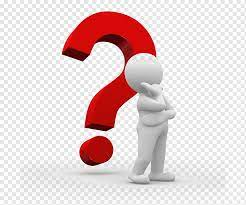 در مرحلة كدگذاري بـاز سـطح دوم نيز، از ميان مفاهيم اوليه، چهار مفهوم كه جامع مفاهيم پيشـين بودنـد انتـزاع شـدند و، درنهايت، اين چهار مفهوم نيز به دو مقولة عمده انتزاع يافتند. سپس در مرحلـة كدگـذاري محوري، مقولات استخراج شده، بر اساس پيوستار و منطق معنايي در قالب خط داسـتان بـا يك ديگر در ارتباط قرار گرفتند و، درنهايت، در مرحلـة كدگـذاري گزينشـي، يـك مقولـة محوري هسته استخراج شد. مقولة هسته ـ محوري اين مطالعه، »تنظيمات اجتماعي در حال گذار« بوده است
مقولة هسته ـ محوري
جدول ،1شامل مفاهيم اوليه و ثانويه، مقولات عمده، و همچنين مقولة هسته است كـه در خلال خرد ـ  تحليل  (microanalysis) مصاحبهها استخراج شدهاند. مفاهيم و مقولات اين جدول، بيانگر مفاهيم، ايدهها، نگرشها، معاني، و شرايط زمينهسازي است كه سوژهها را به سمت شكلدهي الگوهاي نوين خانواده و روابط پيش از ازدواج سوق داده اسـت. مفـاهيم فوق، در حين نمونهگيري نظري بهدست آمدهاند كه پس از دنبالكردن آنها به اشباع نظري رسيدهاند. اين مفاهيم و مقولات، در مرحلة كدگذاري محوري، در قالب يك خط داسـتان، به هم مرتبط ميشوند
اشباع نظري
1.4 تغييرات اقتصادي: ورود سرمايهداري و پيدايش ناامني شغلي
افزايش خصوصيسازي ناشي از گسترش سرمايهداري و ليبراليسم اقتصادي در ايران، از عوامل عمدة بسترساز در بروز الگوهاي رفتاري جديد در جامعه بوده است. با فرايند خصوصيسازي در كشور، نهتنها »بيكاري«، كه مسئلة »ناامني شغلي« (job insecurity) هم در سالهاي اخير چشمگير شده است. ناامني شغلي چيزي فراتر از مسئلة بيكاري است و به شاغلاني نظر دارد كه آيندة شغلي خود را ناپايدار احساس ميكنند. لازمة ازدواج داشتن استقلال اقتصادي و ثبات شغلي است؛
امري كه امروزه هيچ اطميناني به آن نيست و همين امر، زمينههاي شكل گيري رفتارهاي جنسي نامتعارف را فراهم كرده است. يكي از شاخصههاي مشاغل ناپايدار، گسترش »قراردادهاي موقت« كاري است. اين وضعيت، در سازمانهاي اقتصادي ايران روز به روز فراگيرتر ميشود. امروزه، قراردادهاي كوتاهمدت كارفرمايان را مخير ميكند با اندك هزينهاي، و گاهي حتي بي هيچ هزينه اي، هر زمان كه بخواهند كارمندان خود را از كار بيرون كنند. در اين ميان، پيدايش الگوهاي ناامن اقتصادي، با ايجاد آيندهاي مبهم، قدرت ريسك سوژه را پايين آورده سن ازدواج را در او بالا ميبرد و، در پي آن، الگوهاي ديگري را براي ارضاي نيازها پيش روي او ميگذارد
پيدايش الگوهاي ناامن اقتصادي
افزايش ناامني شغلي با فرايند جهانيشدن اقتصاد مرتبط است؛ فرايندي از تغييرات كه اقتصاد رقابتي را به سراسر جهان و همچنين درون بسياري از كشورها كشانده است. جهانيشدن چون تيغ دولبهاي است كه هم، در سطح كلان، موجب افزايش ثروت در كشورها ميشود و هم، در سطح خرد، باعث كاهش امنيت رواني سوژه ئهاي اجتماعي از آيندة شغلي خود ميشود. سرمايهداري با ايجاد اقتصاد رقابتي، امنيت را نه ئفقط از كارمندان و كارگران، كه حتي از مديران و كارفرمايان هم ستانده است. امروزه، كمتر كسي ميتواند از آيندة شغلي خود با قطعيت سخن بگويد. از اين روست كه، به تعبير گيدنز، تجدد با نبود قطعيت پيوند يافته است
كاهش امنيت رواني سوژه هاي اجتماعي
در گذشته، اقتصاد دولتي )با همة نواقصش(، به سبب غيررقابتيبودن، امنيت رواني ميآورد؛ اين نظام شايد پيشرفت چنداني نميكرد، اما شكست فردي را هم به ارمغان نميآورد. امروزه، اقتصاد رقابتي در سرمايهداري هرچند منجر به پيشرفت رفاهي بشر شد، اما آرامش او را هم درنورديد. در اين ميان، ايران با اجراي فرايند خصوصيسازي نظام  اقتصادي تلاش ميكند زمينههاي بيشتر و كارامدتري را براي ادغام نظام اقتصادي خود با سرمايهداري جهاني فراهم كند؛
ادغام نظام اقتصادي
فرايندي كه مسئولان شايد، با توجه به تحولات جهاني، راه گريزي براي آن نبينند اما هرچه هست اين تغييرات اقتصادي، بهتدريج، تغييرات اجتماعي متعددي در زير لايههاي پنهان شهري پديد آورده و ميآورد. ظهور نيروي كار نامطمئن نهتنها هزينههاي شغلي كه هزينههاي رواني و اجتماعي متعددي را براي سوژه به همراه دارد. در اين ميان، با افزايش افراد تحصيلكرده در جامعه، بيكاري و ناامني شغلي در اين دسته از افراد نيز به شكل بيسابقهاي افزايش يافته است. پيدايش احساس ناامني اقتصادي بهآيندة شغلي زمينهساز بسياري از رفتارهاي جديد، اما كمهزينهتر نزد سوژه ميشود
پيدايش احساس ناامني اقتصادي
حميد، 32ساله، ميگويد:
الان ديگه اكثر شركتهاي خصوصي با كارمندهاشون، قرارداد سهماهه يا ششماهه ميبندن )فرايند خصوصيسازي: پيدايش قراردادهاي كوتاهمدت.( من مدرك فوق ليسانس و 4سال سابقة كار دارم، ولي رئيسمون تازه باهام قرارداد يهساله بسته. قبلاً كـه همـة قراردادهـا يـا سهماهه بود يا ششماهه ... اون قديما، باباهاي ما ميرفتن يه جاي دولتي استخدام ميشدن و 30سال اونجا بودن و اينجوري هم بهراحتي تو سن كم ازدواج ميكردن )امنيت شغلي در دورة پيشاسرمايهداري، آيندة روشن؛ ازدواجهاي سريع( اما ايـن روزهـا شـرايط خيلـي عوض شده. من، كه از يه سال بعد خودم خبر ندارم، با اين وضعيت چهطوري ميتونم برم زير بار مسئوليت بزرگي مثل ازدواج؟ )ناامني شغلي در دورة سرمايهداري، پيـدايش آينـدةمبهم؛ افزايش سن ازدواج
ناامني شغلي دورهاي موقتي در نظام سرمايهداري نيست كه پس از اسـتقرار و ثبـات آن بهتدريج برطرف شود، بلكه اساساً گسترش ناامني يكي از اسـتراتژيهـاي هميشـگي نظـام سرمايهداري است كه كاركرد كنترل خودكار سيستم را به همـراه دارد. بـه عبـارتي، اقتصـاد سرمايهداري مبتنيبر ناامني فزايندة كارگر و نيروي كار است. در ايـن نظـام اقتصـادي، اگـر كارگران وضعيت »ناامن« داشته باشند و زندگي مملو از ناامني شغلي را تجربه كننـد، در آن صورت آنها مطالبه نميكنند، براي دستمزدهايشان چانه نميزنند، مزايا نميگيرند، و بـه آن اعتراض هم نميكنند و با اين حال، هر زمان هم كـه كارفرمـا آنهـا را نخواهـد مـيتوانـد بهراحتي اخراجشان كند و اين براي سلامت اقتصاد سرمايهداري خوب است
گسترش ناامني
. سـرمايهداري به كارگراني نياز دارد كه آرام باشـند و خـوب كـار كننـد تـا چـرخهـاي اقتصـاد موجـود، بيدردسر، به چرخش خود ادامه دهند. در اين ميان، يكي از راهكارهاي پنهان سـرمايهداري براي كنترل و سركوب اعتصابها و اعتراضها و آرام نگهداشتن كارگران، توليد و افـزايش  نيروي كار است. در اين صورت، »عرضه« و »تقاضاي« نيروي كار به نفـع كارفرمـا بـههـم مـيريـزد. در وضـعيت جديـد، بـا حجـم عظيمـي از كارمنـدان و كـارگران متخصـص و آماده به خدمتي روبهرو خواهيم بود كه كار به اندازة همة آنها نيست و همـين امـر عـاملي توازنبخش براي نظام سرمايهداري است
چراكه هـر گـروه معتـرض بـه راحتـي اخـراج و نيروهايي ديگر، در جاي آنها مينشينند. در اين مرحله، نهتنها نيروي كار استثمار مـيشـود كه حتي قدرت مقاومت و اعتراض هم از او ستانده ميشود. در دورة حاضر، دانشگاهها در ايران به ابزارهاي اصلي توليد فزايندة نيروي كار متخصص تبديل شدهاند. با افزايش توسعة اقتصادي و گسترش نفوذ سرمايهداري در سالهاي اخير در ايران، به تـدريج ابزارهـاي لازم براي تداوم آن هم فراهم شده است. توليد و عرضة نيروي كاري امروزه 10برابـر تقاضـاي آن شده و اين فاصله آنقدر زياد است كه هـر اعتراضـي را از سـوي كارمنـد، مهنـدس، و معلمي كه امروزه به كارگر سرمايه داري متأخر تبديل شده ناممكن كرده است
سرمايه داري متأخر
مهران، 27ساله، ميگويد:
خيلي از دوستهاي من كه مدركشون رو از دانشگاههاي دولتي گرفته اند هنوز بيكارن و نتونستن كاري براي خودشون پيدا كنن (افزايش بيكاري در افراد تحصيلكرده.) الان تو جامعه، آنقدر مهندس بيكار ريخته كه حاضرن با حقوقهاي پايين كار كنن (تناسبنداشتن عرضه و تقاضاي نيروي كار). اين وسط، كارفرماها هم كه هر كاري دلشون بخواد ميكنن چون تا اعتراضي وسط بياد، راحت ميتونن نيروهاي قبلي رو اخراج كنن و نيروهاي جديد وارد كنن )گسترش استثمار اقتصادي.( تو شركت ما يهزماني وقتي رئيسمون ديد مهندسهاي جديدي هستن كه حاضرن با حقوقهاي خيلي پايينتر كار كنن، يه بهونه درست كرد و بعضي از مهندسهاي قديمي رو اخراج كرد چون براش هزينههاي بيشتري داشت )سرمايهداري؛ در خدمت طبقة مالك ابزار توليد.
سينا، 28ساله، ميگويد:
تو اين وضعيت استخدامي، هرچند مشغول كاري، ولي ديگه جاي پات رو مثل قديما خيلي سفت احساس نميكني و اين به تو استرس ميده كه هر لحظه ممكنه كارت رو از دست بدي و همينهاست كه قدرت تصميمگيري بلندمدت رو از تو ميگيره (ناامني شغلي و پيامدهاي رواني: اضطراب و استرس.) با اين وضعيت هم كه ديگه حرف ازدواج رو اصلاً نميشه زد در حالي كه، طبيعيه، تو بهش نياز داري (بالا رفتن ريسك ازدواج در دنياي سرمايهداري). الان با اين وضعيت، به نظرم تنها راهكارش همينيه كه خيلي از جوونها انجام ميدن؛ بياي تو اين رابطههاي كوتاهمدت مثل دوست دختر ـ دوست پسرا يا همين رابطهاي كه ما داريم )ناامني شغلي و پيامدهاي اجتماعي: تأخير در سن ازدواج و پيدايش الگوهاي جديد رفتاري در پيش از ازدواج.
تغييرات فرهنگي؛ ليبراليسم اخلاقي و بازانديشي سنت
سرمايهداري، با ورود انديشة »ليبراليسم اقتصادي« در دهة 1370به ايران، فرهنگ خود را نيز بههمراه آورد. فرهنگي كه هرچند در آن زمان بهراحتي ديده نميشد، اما پيدايش »ليبراليسم اخلاقي« در گروههاي مختلفي از جامعه از نتايج بعدي آن بود؛ انديشهاي كه بهتدريج تغييرات فرهنگي گوناگوني را براي جامعة ايراني بههمراه داشت.
اگر ليبراليسم اقتصادي بر خصوصيسازي و سرمايهداري رقابتي تأكيد داشت، مشخصة ليبراليسم اخلاقي نسبيتگرايي شديد آن بود. يكي از نتايج اين نسبيتگرايي اخلاقي، پيدايش الگوهاي متعدد روابط جنسي پيش از ازدواج در فضاهاي شهري ايران بوده است؛ الگوهايي كه با سست كردن بنيانهاي ارزشي از هنجارهاي اجتماعي پيشين، مانند ازدواج و راههاي مشروع رفع نياز جنسي، تأكيد بر اهميت ميل و ارادة آزاد سوژه در ارضاي »متفاوت« نيازهايش را در كانون توجه خود قرار ميداد. در مرحلة تغييرات فرهنگي، ليبراليسم اخلاقي بنياني فلسفي براي توجيه الگوهاي رفتاري جديد آفريده است
سست كردن بنيانهاي ارزشي
منطقي نوين كه نهتنها اين رفتارهاي جديد را نابهنجار نميداند، كه اساساً هرگونه هنجار غالب را نيز بهچالش ميكشد و بر ارادة آزاد سوژه در انتخاب ارزشهاي رفتارياش تأكيد ميكند؛ چراكه بر اساس ليبراليسم اخلاقي، هيچ قانون كلي اخلاقي وجود ندارد. بنابراين معيار تشخيصدهندة خوب و بد خود سوژه است. انعطاف در برابر ارزشهاي اخلاقي متنوع، نفي قواعد يگانه و تحولناپذير، و درنتيجه شكلگيري رفتارهاي جديد جنسي از پيامدهاي ليبراليسم اخلاقي در جامعه است كه، با گسترش جهانيشدن و ورود سرمايهداري به ايران، در حال رشد و افزايش است. اين رويكرد، با جداكردن عرصة عمومي از حوزة خصوصي و منع دخالت دولت در حوزة زندگي شخصي، آزادي بسياري را براي انتخاب شيوههاي متفاوت زندگي براي سوژه فراهم ميكند
پيامدهاي ليبراليسم اخلاقي
ويا، 34ساله، ميگويد:
الان ديگه هركي هرجور كه دلش بخواد راهش رو پيدا ميكنه. اوضاع جامعة امروز، اجازة اين تنوع رو ميده و مردم ديگه كاري به كار هم ندارن (گسترش بيتفاوتي فرهنگي) بعضيها دوست دارن ازدواج كنن و بعضيها هم مثل ما دوست ندارن و ميخوان رابطههاي ديگهاي رو تجربه كنن. اين يه مسئلة شخصيه )نسبيتگرايي اخلاقي و رفتاري. الان ديگه ارزشهاي ازدواج هم شكسته شده ... كـي گفتـه اونـايي كـه ازدواج مـيكـنن موفقترن؟ (ترديد به هنجارهاي پيشين). اگه ميگن اين رابطـههـاي مـا ناپايـداره، خـب ازدواج هم ناپايدار شده ... كدوم پايداري با اينهمه طلاق؟ (تجدد و افـزايش ناپايـداري در روابط). الان ديگه مهم اينه كه تا وقتي با طرفت باشي كه از بودن با اون لـذت ببـري؛ نه با زور قانون و دادگاه
ليبراليسم اخلاقي، با ترجيحدادن كيفيت زندگي به كميت آن، لذت در يك رابطـه را بـر طولانيبودن آن ترجيح داد و، بهتدريج و از همين طريق، رابطه هاي كوتاهمدت از مناسـبات بلندمدت پيشي گرفتند. از طرفي، سوژههاي حاضر در روابط همخانگي، رفتار خود را بسيارمتفاوت با الگوهاي »نابهنجار« روابط پيش از ازدواج، مانند گونه هاي روسپيگري، ميداننـدو براي روابطشان احترام قائلاند و نهتنها رفتار خود را بهنجار، كه اخلاقـي نيـز مـيداننـد؛چراكه هم به شريك خويش متعهدند و هم بـه او عشـق مـيورزنـد؛ تعهـد و عشـقي كـهالزامهاي قانوني در آن دخيل نيست
رابطه هاي كوتاه مدت از مناسـبات بلندمدت پيشي گرفتند
پيمان، 36ساله، ميگويد:
همة انواع روابط پيش از ازدواج، معناش فحشا نيست. نگاه من، تو اين رابطه، هيچوقت صرفاً جنسي نيست و هميشه بايد به طرفم حس عاطفي هم داشته باشم. براي همين، من هيچوقت طرفم رو از توي خيابون پيدا نكردم. با اينكه ماشين و خونه داشتم، هيچوقت نرفتم توي خيابون يك نفر رو سوار كنم )پيدايش گرايشهاي روشنفكرانه در روابط پيش از ازدواج.
مهشيد، 27ساله، ميگويد:
به نظر من، الان ديگه مهم نيست كه پيش از ازدواج چه كسي رابطه داره و چه كسي نداره، چون سن ازدواج ديگه آنقدر رفته بالا كه خيليها خودبه خود رفتن به سمت روابط پيش از ازدواج (احساس فراگيري روابط از سوي سوژه). اما اين وسط، مهم اون معنايييه كه آدمها به رابطهشون ميدن. مثلاً از ديدگاه سنتي كه نگاه ميكني ميگي واي فحشا زياد شده و همة اين روابط رو »برابر« نگاه ميكني، ولي نكته اينه كه اينها همش يهچيز نيست. يه فحشايي داريم كه دختره ميره تو خيابون تا يه ماشيني سوارش كنه و در سال هم با nنفر اينجوري رابطه داره ولي يه نفر ديگه مثل من در طول سال فقط با يه نفر هست و به اون هم متعهده. اين رو ديگه نميتوني معناش رو فحشا بذاري )تلاش براي توجيه مشروعسازي رابطه.
در اين ميان، يكي از شاخصه هاي تغييرات فرهنگي، فرايند »بازانديشي سنت« است كه در بسياري از موارد به تغييرات ارزشي ميانجامد. بازانديشي يكي از مفاهيم كليدي اين پژوهش است كه از گيدنز اقتباس شده است. او بازانديشي را معرف هرگونه كنش انساني ميداند. بازانديشي به اين واقعيت اشاره دارد كه ما مجبوريم پيوسته و بيوقفه دربارة اوضاع زندگيمان تدبر و تأمل كنيم.
شاخصه هاي تغييرات فرهنگي
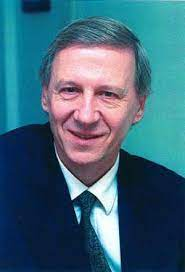 در تمدنهاي ساده و ماقبل مدرن، كه سنت حاكميت مطلق داشت، بازانديشي تا اندازة زيادي محدود به بازتفسير و توضيح سنت پيشين بود. در اين دوره، سنت وسيلة برخورد با زمان و مكان بود؛ زمان و مكاني كه گذشته در آنها تداوم و تجلي مييابد. اما در دورة تجدد، ماهيت بازانديشي تغيير كرده است. ويژگي تجدد، بازانديشي دربارة همهچيز است و، در اين بين، بازانديشي سنت و ارزشهاي پيشين جامعه يكي از مهمترين پيامدهاي تجدد است كه با فرايند جهانيشدن، شديدتر نيز شده است. به تعبير گيدنز، تضاد با سنت معادل تجدد است و اين تضاد، با فرايند بازانديشي حاصل ميشود.
گيدنز
فرايند بازانديشي
در اين دوره، تأييد عملكردها ديگر، با ضمانت سنت، كارايي نخواهند داشت (همان: 44) بلكه پشتوانة تفكر نوين به »دلايل« گفتار است و نه »مراجع« سنتي آن. در اين ميان، فرايند بازانديشي به عرصة ازدواج هم رسيده است. عرصهاي كه زماني بي چون وچرا پذيرفته ميشد امروزه ماهيت و عملكردش، در گروههاي خاص اجتماعي، به چالش كشيده ميشود و الگوهاي جديدي به جاي آن پذيرفته ميشود؛ رفتارهايي كه همخانگي را موازي با ازدواج و به منزلة شكلي مقبول از رابطه هاي نوين ميپذيرد
سارا، 29ساله، در پاسخ به سؤالي دربارة تفاوت رابطهاش با ازدواج ميگويد
:من معني ازدواج رو نميفهمم و فرقش رو با اين رابطهاي كه الان دارم (همخانگي) متوجه نميشم. سؤال تو به نظر من بيمعنيه (ترديد به ارزشهاي پيشين)، چون من تو اين رابطهاي كه هستم، با طرفم هم رابطة عاطفي دارم و هم جنسي و هم به همديگه متعهديم ... ازدواج چي داره كه ما تو رابطمون نداريم؟ پس چرا برم ازدواج كنم؟ (بازانديشي، پيدايش ارزشهاي جديد)
مهناز، 31ساله، ميگويد
كلاً به نظر من، نسل مامانباباهاي ما اصلاً نميتونن ما رو بفهمن و با اين قضيه كنار بيان. اونا هيچوقت نميان خودشون رو جاي ما بذارن (گسست نسلي). خودشون تو 18سالگي ازدواج كردن و از اين طريق نيازهاشون رو برطرف كردن. انتظار دارن ما هم اينطوري باشيم، در حالي كه شرايط كاملاً عوض شده. الان سن ازدواج تو جامعه خيلي رفته بالا ديگه به اين راحتي نميشه ازدواج كرد. از طرفي هم نميتوني همش به اميد اينكه يهروزي بالاخره ازدواج ميكني، نيازهات رو سركوب كني )فرايند بازانديشي.
گسست نسلي
اما از طرفي، فردگرايي نيز يكي از محصولات ليبراليسم اخلاقي است. فرد اولين و آخرين حجت ليبراليسم است. ليبراليسم، زمينه را براي فردگرايي اخلاقي سوژه فراهم ميكند؛ فردگرايياي كه بر منفعتطلبي شخصي سوژه استوار است. در اين رويكرد، سوژه حقوق خود را بر همهچيز مقدم ميداند و بر استقلال فردي و آزادي شخصي تأكيد دارد. يكي از شاخصههاي احساس آزادي، بازبودن درهاي خروج از رابطه در هر لحظه است؛ شاخصي كه هرچند ناپايداربودن رابطه را تشديد ميكند، احساس آزادي بالايي براي سوژه در مديريت رابطه بهارمغان ميآورد
فردگرايي نيز يكي از محصولات ليبراليسم اخلاقي است
ميلاد، 28ساله، ميگويد:
مهمترين مزيت اين رابطه ها، آزادي اي يه كه به تو ميده. من الان تو اين رابطه خيلي استقلال دارم و حاضر نيستم كسي اين استقلال رو ازم بگيره. الان با يكي دوست ميشـم، خوشـم نيومد به همش ميزنم (منفعتطلبي شخصي) ... من با تعهدداشـتن مشـكلي نـدارم ولـي، چون استقلال و آزادي شخصيم برام خيلي مهمه، اگه تو يه رابطة ازدواجي قـرار بگيـرم و ببينم كـه نمـيتـونم ادامـه بـدم، سـريع مـيخـوام تمـومش كـنم. بـراي همـين ازدواج و محدوديتهاش، خيلي كار رو برام سخت ميكنه فردگرايي شديد.
بيش تر سوژه هاي مطالعه شده، در اين تحقيق، در فرايند بازانديشي ارزشها و سنتهاي اجتماعي، الگوهاي هنجار رايج را رد كرده و به شيوه هاي جديدي از انديشه و رفتـار روي آورده بودند. جهانيشدن سبكهاي متفاوتي از زندگي را بههمراه دارد. فرايند بازانديشـي و شكل گيري ارزشهاي جديد در اين سوژهها آنقدر عميق و دروني شده بود كه بسياري از آنها انديشه ها و رفتارهاي خود را اموري طبيعي، عادي، و پيشپاافتاده قلمداد ميكردند
شكل گيري ارزشهاي جديد
بيتا، 29ساله، ميگويد:
الان من حتي اگه ازدواج هم بكنم، باز هيچ قطعيتي ندارم كه بتونم با طرفم تا آخر عمر بمونم. پس ديگه چه لزومي به ازدواجه؟ چون اگه اين طرفم آدم خوبي باشه، تو همين دوستي هم آدم خوبيه و ديگه لزومي نميبينم كه بخوام باهاش ازدواج كنم (بديهي پنداشتن روابط همخانگي). ازدواج يه تعهد كتبيه. كسي كه بخواد متعهد باشه، تو دوستي هم متعهده. شما اگه يكي رو پيدا كني كه تو دوستي باهات متعهد نباشه، مطمئن باش كه تو ازدواج ديگه اصلاً متعهد نيست. باز تو دوستي متعهدترن؛ چون ميترسن هر لحظه بهراحتي تو رو از دست بدن؛ چون هيچ تعهد قانونياي نيست كه تو رو نگه داره )ارزشزدايي از ازدواج احساس قدرت و مديريت بالا در روابط همخانگي(، اما تو ازدواج طرف هركاري بخواد ميتونه بكنه و تو هم مگه ميتوني به اين راحتي طلاق بگيري؟ نه قانون اجازه ميده نه خانوادهات )محدوديتهاي ازدواج.
5-ورود عناصر نوسازي
»عناصر نوسازي« عناصر واسطهاي براي ايجاد تغييرات ارزشي و رفتـاري در جامعـه اسـت. فضاي مفهومي عناصر نوسازي بسيار گسترده اسـت و انـواع گونـاگوني از مفـاهيم را دربـر ميگيرد؛ از قبيل ورود رسانههاي جهاني مانند ماهواره و اينترنت؛ افزايش امكانات ارتباطـات شخصي و پنهان مانند تلفن همراه، چت، و اساماس؛ افزايش دانشگاهها و گسترش آموزش مدرن؛ و شهرنشيني و پيدايش فرصت گمنامي. در اين ميـان، نقـش و تـأثير وسـايل ارتبـاط جمعي، در مقياس جهاني، در پيدايش تغييرات اجتماعي از همه بيشتـر اسـت.
رسـانههـاي ارتباطي، با سست كردن ارزشهاي پيشين و درونيسازي ارزشهـاي نـوين در سـوژه، او را آمادة انجامدادن رفتارهاي جديد ميكنند. وسايل ارتبـاط جهـاني، آنچنـان بـهآرامـي روابـط اجتماعي را تغيير دادهاند كه بسياري از افراد اين تغييرات و منشأ رسانه اي آن را درنمييابند و صرفاً آن را تغييراتي عادي در زندگي روزمره ميدانند، اما چيزي فراتر از يك تغيير سـاده در حال وقوع است؛ سبك زندگي در حال تغيير است
منشأ رسانه اي
اهواره، با اينكـه در كشـور مـا رسـانة ممنوع است، گسترش بسياري دارد. اين رسانه، بهعلت بهرهگيري از جادوي تصوير، در ذهن و روان مخاطب نقش پررنگي ميگذارد. ماهواره، با تنوع و تعدد شـبكههـايش، سـوژه را در دهكدة جهاني با فرهنگ واحدي كنترل ميكند و آموزش پنهان ميدهد؛ آموزشي كه نتيجة آن تغيير سبك زندگي در جهت يكسانسازي فرهنگي مطابق با ارزشهاي سرمايهداري است.
افشين، 27ساله، ميگويد
الان شرايط دنيا هم تغيير كرده. تو خيلي از سريالهايي هم كه توي مـاهواره نشـون مـيده دختر و پسر بدون اينكه با هم ازدواج كنن دارن با هم زندگي ميكنن (نقـش رسـانههـاي جهاني؛ فرايند جامعهپذيري جهاني). اينجوري نيست كه آدماي بيبندوباري باشـن، مـدل زندگيشون فرق داره آشنايي و پذيرش سبكهاي جديد زندگي
از طرفي، رواج »كلانشهرنشيني« و زوال مفهوم محله از عوامل ديگر تسهيل اين روابط بودهاند؛ عواملي كه، با كاهش كنترلهاي غيررسمي بر سوژه و افزايش فرصت گمنامي او در ميان حجم انبوه جمعيت شهري، زمينة تداوم انواع روابط نامتعارف را براي او فراهم كرده است؛ روابطي كه امروزه شيوع آن در شهرهاي كوچك و روستاهاي ايران، بهعلت كنترل غيررسمي بالا، بسيار بعيد بهنظر ميرسد.
افزايش فرصت گمنامي
در اين ميان، پس از گذار جامعة ايراني از سنت به سمت مدرنيسم و افزايش پديدة كلانشهرنشيني، در شهرهايي چون تهران بهتدريج مفهوم محله به معناي سابق آن از بين رفته و جاي خود را به جمعهاي انساني فاقد هويت گروهي داده است. در چنين اجتماعهايي، ديگر نه اثري از آبروي محلي مانده است و نه مفهوم همسايگي و كنترل غيررسمي. در اين وضعيت جديد، سوژه در برابر رفتارهاي نامتعارف خود با واكنش همسايگان روبهرو نميشود؛ چراكه اساساً بسياري از اطرافيان و همسايگان او نميدانند كه او رابطة خلاف عرف دارد.
افزايش پديدة كلانشهرنشيني
. از طرفي، در كلانشهرهاي جديد، بيتفاوتي اجتماعي افزايش مييابد و حتي پس از سالها همجواري دو همسايه يكديگر را نميشناسند و اين نكتة بهظاهر ساده، با ايجاد فضاي گمنامي، يكي از بهترين فرصتها را براي شكلگيري و بروز همخانگي در كلانشهرها فراهم كرده است. در همين راستا، دختران و پسراني كه پيش از اين براي حفظ آبرو در سطح محله، ارتباط خود را نمايان نميكردند و جنبة خودكنترلي بر روابط آنها حكمفرما بود اين بار در دل گمنامي شهري، ديگر ابايي از ارتباطات نامتعارف خود ندارند؛ فرايندي كه با پيدايش تكنولوژيهاي ارتباطي بر پنهانبودن آن نيز افزوده شده است
در دل گمنامي شهري
حامد، 33ساله، ميگويد:
من هرجا ميرم خونه بگيرم، طوري رفتار ميكنم كه هيچكس فكرش رو هم نميكنه كه ما زن و شوهر نيستيم و صرفاً همخونهايم. حتي تا حالا بنگاهدار هم از من شناسنامه نخواسته (كلانشهرنشيني، بيتفاوتي اجتماعي). ما معمولاً جايي ميريم خونه ميگيريم كه كسي مـا رو نشناسه و ندونه رابطهمون چهجوريه تا دردسر نشـه. تـا حـالا هـم كـه اتفـاقي نيفتـاده كلانشهرنشيني، فرصت گمنامي.
تغييرات خانواده
بخش بزرگي از تغييرات خانواده، معلول »تغييرات فرهنگي« و »تغييرات اقتصادي« در سالهاي اخير بوده است. افزايش تحصيلات دختران و ورود آنان به عرصههاي اجتماعي،بهتدريج، رابطة دختر و پسر را آسان كرده است؛ رابطهاي كه امروزه بهراحتي، با تلفن همراه ميسر ميشود و البته پنهانشدني است. از طرفي، بالارفتن سن ازدواج در سالهاي اخير و، در پي آن، افزايش طلاق در خانوادههاي ايراني ريسك ازدواج در ايران را بهشدت بالا برده است؛ جامعهاي با ساختار سنتي كه، در تبليغاتش، خود را از طلاق بيزار ميداند، اما در سطح تودهها شاهد طلاق روزافزون جوانانش است. اين تعارض بين واقعيتها و ارزشها، فشار روزافزوني به سوژههاي اجتماعي وارد ميكند. دوگانگياي ميان ذهنيت و عينيت شكل گرفته كه بهتدريج زمينههاي پذيرش الگوهاي جايگزيني چون همخانگي را در جامعه فراهم كرده است؛
الگوهايي كه، با تغييرات ارزشي و اقتصادي سالهاي اخير، زمينههاي رشد بيشتري يافتهاند. از طرفي، شكاف نسلي ميان والدين و فرزندان، ناشي از تغييرات ارزشي رويداده در سالهاي اخير، سبب شده است كه كنترل خانوادهها بر ذهنيت و رفتار فرزندان مشكل شود.
كنترل خانواده ها بر ذهنيت و رفتار فرزندان
امروزه، تفاوت در نگرش به »نحوة رابطه« با جنس مخالف به يكي از اصليترين كانونهاي مناقشة بيننسلي در خانوادههاي شهري بدل شده است. بيشتر اين روابط، پنهاني و دور از چشم والدين شكل ميگيرد و تداوم مييابد؛ چراكه بسياري از فرزندان والدين خود را محرم اسرار جنسيشان نميدانند. در اين بين، گروههاي دوستي سوژه نقش مؤثرتري در رفتار او دارد تا خانواده اش
شيوا، 28ساله، ميگويد:
من با طرفم توي دانشگاه آشنا شدم (عرصه هاي جديد حضور زنانه). اولش ارتبـاطمون در حد جزوه و اينها بود ولي بهتدريج با اس ام اس و بعد هم با چت رابطهمون زيـادتر شـد اما هنوز با هم بيرون نرفته بوديم (نقش فنّاوريهاي نوين ارتبـاط شخصـي در مـديريت و پنهانكردن رابطه). خيلي شبها وقتي تو خونهمون همه ميخوابيدن، من تو اتاقم ميرفـتم توي چت و اون هم مياومد و با هم حـرف مـيزديـم (حضـور هميشـه غايـب شـريك جنسي). اينجوري يهمدتي با هم بوديم بدون اين كـه خـانوادهام چيـزي بفهمـن (كـاهش قدرت كنترل خانواده بر فرزند). بعدش كه صميمت بينمون زيادتر شد كمكم خونهاش همميرفتم تا اينكه بعداً به اين نتيجه رسيديم كه با هم زندگي كنيم.
مهسا، 31ساله، ميگويد:
بعضي از دوستاي من الان، مثل خودم، تو اينجور روابط هستن (نقش گروههاي دوستي). هر چقدر هم خانوادة آدم روشنفكر باشه ولي هنوز هم روي اينجور مسائل حساسن و قبول نميكنن كه دخترشون وارد همچين حيطه هايي بشه. بابام كه اگه بدونه، مطمئنم منو ميكشه (واكنش منفي والدين در صورت آگاهي يافتن). وقتي اين حد تفاوت فكري رو ميبيني (شكاف نسلي) تو هم مجبوري همهچي رو ازشون پنهان كني تا روابطت باهاشون تيرهوتار نشه (توسل به پنهانكاري و سكوت). واسة همين، من اگه بخوام با كسي برم بيرون بهشون نميگم با كي ميرم و كجا ميرم )نظارتنداشتن ناشي از نبود تعامل نسلي(
7-دستيابي به يك مدل نظري
چرا امروزه برخي جوانان ايراني به سمت روابط همخانگي سوق پيدا كردهاند و بسياري ديگر به دنبال آن نميروند؟ شايد مختصرترين پاسخ اين سؤال، با توجه به نتايج تحقيق، تفاوت در »نحوة اجتماعيشدن« جوانان باشد؛ سوژههايي كه اين نوع رابطه در شبكة روابط اجتماعي و گروههاي دوستيشان رواج بيشتري داشته است و همچنين تجربة طولانياي دربارة ارتباط صميمي با جنس مخالف داشتهاند، تمايل بيشتري به اينگونه روابط پيدا كرده بودند، اما اين استدلال كاملاً قانعكننده نيست؛ چراكه ميتوان افراد بسياري را سراغ گرفت كه شرايط بالا را دارند، اما به سمت همخانگي نميروند و ازدواج رسمي را ميپذيرند. حال در اينجا چه ميتوان گفت؟
شبكة روابط اجتماعي و گروههاي دوستيشان
حقيقت آن است كه پيدايش موقعيتي خاص، در فضاي اجتماعي، صرفاً »زمينههاي« بروز رفتارهاي جديد را فراهم ميكند، اما اين زمينه ها هميشه منجر به پيامدهاي قطعي نميشوند؛ يعني تعيين كنندگي تام ندارند و، با وقوع موقعيتهاي زمينه ساز، »همة افراد« در آن وضعيت الزاماً به رفتارهاي جديدي چون همخانگي سوق پيدا نميكنند. »قدرت انتخاب« سوژهها را نبايد ناديده گرفت.
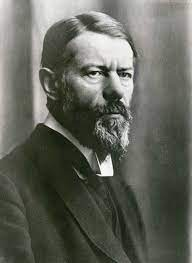 موارد زمينه ساز رفتارهاي سوژه را ممكن است به سمت خاصي »سوق« دهند، اما الزاماً رفتار آنها را از قبل »تعيين« نميكنند. وبر نيز اخلاق پروتستان را صرفاً يكي از »علل احتمالي« پيدايش سرمايهداري در نظر ميگرفت. او استدلال ميكرد كه عليت جامعه شناختي مستلزم عملكرد در يك چهارچوب احتمالي است و نميتوان رفتار سوژه را به طور كامل پيشبيني و تبيين كرد (وبر به نقل از آرون، .1387، 580)
تاريخْ نتيجة عمل ارادي انسانهاست كه البته موقعيتهاي ساختاري نيز نقش »تسهيل كنندگي« (و نه تعيينكنندگي) را در اين ميان ايفا ميكنند. بنابراين، از طريق اعتقاد به »عليت احتمالي« و همچنين باور به »قدرت انتخاب« سوژه است كه ميپذيريم، در وضعيت حتي يكسان، افراد ممكن است مسيرهاي متفاوتي را برگزينند
موقعيتهاي ساختاري
مصاحبههاي عميق در اين تحقيق نشان ميدهند كه در بـروز و شـكلگيـري الگوهـاي جديد روابط جنسي پيش از ازدواج موارد زمينهساز متعـددي دخيـل اسـت. بـا توجـه بـه شناخت عوامل مؤثر در شكلگيري روابط همخانگي، ميتوان آنها را شامل جهانيشدن بـا ابعاد تغييرات اقتصادي، تغييرات فرهنگي، ورود عناصر نوسازي، و تغييرات خانواده دانست. جهانيشدن، با كوچك سازي جهان و ايجاد دهكدة جهاني، تحولات مناطق گوناگون جهان را بهسرعت به ساير نقاط منتقل كرده است. تحـولي كـه زمـاني در دهـة 1960از اروپـا و امريكاي شمالي شروع شده بود در فرايند گسترش تاريخياش، امروزه، به امريكاي جنـوبي و حتي آسيا نيز رسيده است؛
كوچك سازي جهان و ايجاد دهكدة جهاني
تحولاتي كه ايران نيز از پيامدهاي آن در امـان نمانـده اسـت. برهمكنش اين عوامل و تأثير و تأثر ميان آنها منجر به تغييرات رفتـاري در افـراد جامعـه و شكلگيري الگوهاي جديدي چون همخانگي در ميان بخشي از جوانان شده است
قولات بهدستآمدة مذكور در فرايند ساخت نظرية زمينهاي، خط سير داستاني شكلگيري الگوهاي همخانگي در فضاهاي شهري را بهدست ميدهند، اما اين عوامل  چگونه در كنار يكديگر موجب بروز اين روابط در جامعه شدهاند؟ سازوكار شكلگيري روابط همخانگي پيچيده، ديالكتيكي، و چندمرحلهاي است و عوامل متعددي بر آن تأثير ميگذارد.
گسترش جهانيشدن و ورود وسايل ارتباط جهاني، مانند ماهواره و اينترنت، و همچنين فرايند حركت از سنت به تجدد و قرارگرفتن در موقعيت بينابيني، ايران را به جامعة در حال گذار تبديل كرده است؛ جامعهاي كه بهتدريج، در فرايند توسعه و با پيدايش تنظيمات گوناگون در پي آن، با امواج گستردهاي از تغييرات ارزشي و هنجاري مواجه شده است. ماهواره و اينترنت سبكهاي زندگي جديدي از جوامع و فرهنگهاي متعدد را پيش روي مخاطبان خود قرار ميدهند و به طور غيرمستقيم ارزشهاي پيشين آنها را بهچالش ميكشند و، در عين حال، گزينههاي جديدي را براي زندگي پيش روي آنها ميگذارند
نتيجة اين تحولات تغيير تدريجي ارزشها در جامعه بوده است كه، با گسترش آشكار و پنهان وسايل ارتباط جهاني و همچنين فرايند مدرنيزاسيون، تسريع شده است. اين امر خود را در شكافهاي بيننسلي بهخوبي نشان ميدهد؛ چرخشي در نسل و روندي كه نشانة تغيير در جامعهاي است كه هنجارها و ارزشهاي سنتي آن، كمتر در جوانان تأثيرگذار است.
تغييرات ارزشي با شكاف بين نسلها و پشتكردن نسلهاي جوانتر به ارزشهاي سنتي در جامعه شروع ميشود و ممكن است به تغييرات اجتماعي گستردهتر بينجامد. از طرفي، افزايش تحصيلات در سالهاي اخير و ورود دختران به عرصههاي اجتماعي )دانشگاه و كار(، بهتدريج، ارتباط دختر و پسر را ساده كرده است و فنّاوريهاي ارتباطي جديد، مانند تلفن همراه و چت، اين ارتباط را پنهان. امروزه ارتباط دختر و پسر نه صرفاً با ديدارهاي حضوري، كه با چترومها و تلفنهاي همراه تداوم مييابند و مديريت ميشوند.فراگيرشدن اين امكانات ارتباطي تأثيرات مهمي در لايههاي پنهان شهري داشته است
فنّاوريهاي نوين به »غيبت بدنها« در محافل عمومي كمك كرده و، در پي آن، »فرصت گمنامي« سوژهها را در جامعه افزايش داده است. مجازيشدن اين ارتباط كنترل خانوادهها را هم بهچالش كشيده است. بهظاهر، دربهاي خانه بسته است و والدين، سرمست از فراهمكردن امنيت براي اعضاي خانه، به خواب شبانه ميروند؛ غافل از آنكه عضو خانواده در اتاق خود مشغول ارتباطهاي پنهان مجازي با شريكش است. ارتباطهايي كه با ورود رايانه و اينترنت پرسرعت به خانهها به شكل تصويري هم صورت ميپذيرد؛ به ظاهر غريبهاي در خانه نيست، اما در اتاق خواب جوان خانواده، غريبهها ميآيند و ميروند و والدين همچنان در خواب گران بهسر ميبرند
ورود امكانات ارتباطي نوين، حضور بيشتر دختران در عرصههاي اجتماعي، و تغييرات تدريجي ارزشها، همة اين ماجرا نيست و مسئلة شكل گيري الگوهاي روابط همخانگي را به طور كامل تبيين نميكند. عوامل زمينهساز ديگري نيز در كار است كه در كنار يكديگر سوژه را به سمت يافتن راههاي جديد ارضاي نياز سوق ميدهند.
امكانات ارتباطي نوين
يكي از مهمترين اين عوامل را بايد در تغييرات ساختار اقتصادي ايران در سالهاي اخير جستوجو كرد. »بيكاري« و گسترش »ناامني شغلي« در جامعه، با بالابردن سن ازدواج، به يكي از عوامل كليدي شيوع روابط جنسي پيش از ازدواج و پيدايش الگوهايي چون همخانگي تبديل شده است. تنظيمات اجتماعي دوران گذار اقتصادي در ايران از اقتصاد دولتي به سمت خصوصي سازي و الگوي اقتصاد سرمايهداري در حركت است؛ فرايندي از تنظيمات جديد كه، در سالهاي اخير، به شكلگيري تبعات و تغييرات اجتماعي و فرهنگي گستردهاي در لايههاي پنهان شهري منجر شده است
خصوصي سازي
با گسترش الگوي سرمايهداري در ايران، عرصة اشتغال روزبهروز ناامنتر و بيثباتتر ميشود. اين امر به آن معناست كه هم ادامة اشتغال و هم سطح دستمزدها، كمتر از گذشته، قابل پيشبيني است و بستگي به عواملي دارد كه در كنترل كاركنان نيست. اينان، در موقعيت جديد، به طور فزايندهاي خود را بيحفاظ و ناايمن مييابند. علاوه بر اينكه ميزان بيكاري جوانان در ايران همچنان بالاست، ناامني شغلي شاغلان هم بر اين مشكل افزوده است.
در دوران معاصر، استخدام بلندمدت و عمرانه در حال فراموشي است و همين امر جهان مدرن را به جهان مخاطرهآميز بدل كرده است. يكي از پيامدهاي جامعة مخاطرهآميز، ايجاد فرهنگ مخاطرهآميز است. جهانيشدن، بههمانسان كه امكانات بيشتري براي زندگي ايمن و خوشايند سوژه فراهم ميكند، باعث اضطراب او نيز ميشود. رقابتي شدن اقتصاد در سطح كلان، شايد آسايش بيشتري براي جامعه فراهم آورده باشد اما، در سطح خرد، آرامش را برده است. امنيت شغلي از بين رفته و آيندة شخصي غيرشفاف شده است
رقابتي شدن اقتصاد در سطح كلان
ناامني شغلي هم پيامدهاي روانشناختي دارد (مانند اضطراب و ناامني رواني) و هم پيامدهاي اجتماعي (مانند كاهش ريسك، بالارفتن سن ازدواج، و پيدايش الگوهاي نوين پيش از ازدواج) كه هريك تبعات مهمي بر تغييرات اجتماعي در جامعه دارد
اين تغييرات ساختار اقتصادي جامعه بر تحولات اجتماعي آن مؤثر بوده اسـت. »شـغل ناپايدار« با »تعهد پايدار« در روابط شخصي سازگار نيست و سوژه اي كه »امنيت اقتصـادي« ندارد »امنيت رواني« هم ندارد. »ناامني شغلي« در فضاي جديد به پيدايش پديـدة »تـرس از ازدواج« در جامعه منجر شده است. در گذشته، مشكلات اقتصادي از عوامل عمدة »طلاق« در جامعه بود، اما امروزه مشكلات اقتصادي به يكي از عوامل عمدة »ازدواج نكـردن« بـدل شده است
. كنشگر تحصيلكردة امروز بسيار حسابگرتر از كنشگـر تقـديرگراي ديـروز شده است. در موقعيت جديد، افراد مانند گذشته به راحتي تن به ازدواج نميدهند كه طلاقْ بهاي سنگين آن باشد. نتيجـة ايـن تحـولات، افـزايش سـن ازدواج در سـالهـاي اخيـر و شكلگيري روابط جنسي پيش از ازدواج و پيدايش الگوهاي هـمخـانگي در پـي آن بـوده است. روابطي كه در بسياري از موارد، نه از سر انتخاب آزادانه كه بهعلت جبر زمانـه پديـد آمده و سوژه را در ديالكتيك با تحولات اجتماعي و اقتصـادي جامعـه، ناچـار بـه انتخـاب »راههاي جديد« كرده است
راههايي كه در اوضاع جديد و با امكانـات مـدرن هزينـههـاي كمتري را براي او بههمراه خواهد داشت. ايـن همـه در حـالي اسـت كـه بسـياري از ايـن سوژه ها به دنبال راههاي »فرهنگـي و مشـروع« ارضـاي نيـاز و در جسـت وجـوي روابـط پايدارند، اما زمينههاي شكلگيري روابط پايـدار و ازدواج موفـق، ماننـد اوضـاع اقتصـادي جامعه، را تيرهوتار مييابند و فضاي ناشي از ناامني و عدم قطعيت آنچنـان تـوان ريسـك سوژه براي پذيرش موقعيتهاي مشروع ولي سخت پيشين را از او سلب كـرده اسـت كـه او، بهتدريج، راههاي فرهنگي جديد و كمهزينه را به راههـاي مشـروع پيشـين تـرجيح داده است. ناامني شغلي و عدم قطعيت مخاطرات جهان معاصر را تشديد ميكند.
ناامني شغلي و عدم قطعيت
ناامني، خـود، يكي از عوامل تشديد مخاطره است. در جهان پرمخاطره، ريسك كردن و قبول تعهد پايـدار خود مخاطرة ديگر است؛ مخاطرهاي كه بسياري حاضر به پذيرش آن نيستند. ايـن امـور در كنار ساير عوامل، زمينهساز پيدايش رفتارهاي جديد و شكلگيري الگوهاي هـمخـانگي در جامعه شده است
تشديد مخاطره
نتيجه گيري
پژوهش حاضر به دنبال بررسي معاني ذهنـي سـوژه هـاي فعـال در روابـط هـمخـانگي از قرارگيري در روابط نامتعارفشان و همچنين شرايط اجتماعي زمينهساز در شكلگيـري ايـن روابط بوده است. يافتههاي تحقيق نشان ميدهند كه فرايند جهانيشدن در ابعـاد گونـاگون اقتصادي، فرهنگي، و تكنولوژيكي خود بهتدريج و در طول ساليان اخير زمينـههـاي بـروز انواع تغييرات اجتماعي را در حوزة خانواده در جامعة ايراني ايجـاد كـرده اسـت؛ تغييراتـي چون افزايش سن ازدواج، افزايش طلاق، شكاف نسلي، و همچنين افـزايش ورود دختـران به عرصه هاي دانشگاهي و محيط كار و سـپس تسـهيل روابـط دختـر و پسـر. نتيجـة ايـن تحولات و فرايندهاي جامعهپذيري جهاني سبب شده اسـت كـه روابـط جنسـي پـيش از ازدواج در ايران گسترش يابد.
معاني ذهنـي سـوژه هـاي فعـال
روابطي كه بهتدريج بـا افـزايشيـافتن، متكثـر و متنـوع نيـز شدهاند؛ تنوعي از تغييرات كه همخانگي نيز يكي از محصولات آن بوده است. بـه عبـارتي، همخانگي در ايران ظهور نكرد كه وارد شد؛ الگويي از رابطه كه ريشـه هـاي عميـق غربـي دارد و محصول تغييرات الگوي خانواده در چند دهة گذشته در اين كشـورها بـوده اسـت. همخانگي، امروزه، هرچند در بسياري از كشـورها بـه الگـويي »رايـج« و »ثابـت« در كنـار الگوهاي پيشين خانواده تبديل شده است، اما در ايران، ويژگيهاي منـاطق ديگـر جهـان را دارا نيست و به همين سبب، محصول تحولات اجتماعي در حال گذار جامعة ايراني است
تغييرات الگوي خانواده
پيدايش شكل »ثابت« از اين الگو و تداوم آن در كنار الگوهاي ديگر، زماني مطرح ميشـود كه همخانگي از طرف قشر كثيري از افراد جامعة ايراني پذيرفته شده باشد و از طرفـي، در بيشتر نقاط ايران نيز يافت شود؛ در حالي كه بهنظر نميرسد روند تحولات سالهاي اخير ايران هنوز به اين مرحله از تغييرات رسيده باشد.
در اين ميان، پيدايش الگوهاي همخـانگي در كلانشهرها و بهرهگيري سوژه ها از استراتژي گمنامي و پنهانكاري، خـود، شـاهدي بـر مخالفت توده هاي جامعه با اين الگوهاي در حال رشد است؛ الگوهايي كـه هرچنـد شـايد سالها بعد بتوان آنها را الگوهاي رايج و ثابتي در كنار خانوادة امـروزي تصـور كـرد، امـا همچنان در ايران بايد آنها را الگوهاي انحرافي دانست
الگوهاي انحرافي
از سوي ديگر، روابط جنسي پيش از ازدواج، پيامدهاي اجتماعي و فرهنگي ديگري را نيز براي جامعه بههمراه داشته است؛ پيامدهايي كه به پيدايش ارزشهاي جديد فرهنگي و تغييرات اجتماعي در طول سالهاي اخير انجاميده است. سياستهاي توسعة اقتصادي و اجتماعي و تحولات ديگري چون گسترشِ حضور و نفوذ ماهواره و اينترنت و امكانات ارتباطي جديد در جامعه سبب شدهاند كه منابع جامعهپذيري، متكثر شوند و الگوهاي هنجاري و ارزشهاي سنتي، كمتر از گذشته، در جامعه تأثيرگذار شوند.
الگوهاي هنجاري و ارزشهاي سنتي
از طرفي، گسترش عقلانيت مدرن و نقد دائم سنت بر تسريع و تشديد اين تحولات مؤثر بوده است. در اين بين، تجدد و زادهاش امر مدرن با تنوع بيپايانش، اگرچه در »نوبودن« نقطة پيوند يافته است اما وضعيت تناقضنماي آن در گسترة بيپايان اين »نو به نوشدن« پيش از آشكارشدن رنگباخته و جاي خود را به تناقضي جديد سپرده است. دوگانة جذب و طرد همان دوگانة آشكار امر مدرن است كه با همان دست كه ميدهد با همان دست نيز ميستاند. نبايد از اين نكته غافل ماند كه تكية بيچونوچرا بر عقلانيت مدرن و ارزشهاي آن و نفي سنت روزيروزگاري ضد خودش را هم در دل خويش خواهد پروراند.
با وجود همة مزاياي تجدد، اين آفت بالقوه عقلانيت مدرن است و جامعهشناسان هميشه از بروز اين آفت هراس داشتهاند كه اگر حربة عقلانيت مدرن (= نقد سنت و ارزشهاي پيشين) در يك جامعه نتيجه داد، روزي اين حربه در جهت مخالف خود هم كارگر خواهد افتاد و آنچه را تاكنون يك سنت و فرهنگ در طول تاريخ خود يافته و بافته است همه را پنبه خواهد كرد و از ميان برخواهد داشت. كار تجدد بازانديشي ارزشهاي سنت است و اين بازانديشي در بسياري از موارد پيامدهاي ناخواستة بيشماري را با خود بههمراه دارد. اگر گفتمان روابط پيش از ازدواج، به گفتمان رايج در جامعه تبديل شود روزي از همين گفتمان براي نفي خود ازدواج هم استفاده خواهد شد.
حربة عقلانيت مدرن
كما اينكه همينطور هم شده است؛ امروزه جوانان در غرب، كمتر و ديرتر ازدواج ميكنند و به سمت »گونههاي متعدد و جديد« روابط جنسي سوق پيدا كردهاند. در اين كشورها، مفهوم عشقْ سيال و ناپايدار شده و عشق ابدي در حال فراموشي است و عشق گذرا و موقتي ارزش و قيمت يافته است (Bauman, (2003; Barash. and Lipton, 2002تجدد با نقد ارزشهاي سنت، فقط به تسهيل ازدواج منجر نشد كه همين فلسفه، در غرب، به تكثر الگوهاي همسرگزيني و سپس نفي ازدواج هم انجاميد. امروزه، در كشورهاي غربي، روابط جنسي به ميزان زيادي از ازدواج جدا شده است Harding and Jencks, 2003; Welling et al., 2006; Legkauskas and Stankeviciene, ) .(2009
رشد الگوهاي جديد روابط جنسي همچون گسترش شديد روابط جنسي پيش از ازدواج، روابط جنسي خارج از ازدواج، همخانگي، همجنسگرايي، و حتي الگوهاي جديد روسپيگري، همه، محصولات متنوع تفكر مدرن در مغربزمين بوده است. اگر يك جامعه به ميوههاي خوب عقلانيت مدرن رضايت دهد، بايد منتظر باشد كه روزيميوههاي تلخ هم بر آن ظاهر شوند
ميوه هاي خوب عقلانيت مدرن
جامعة ايران، امروزه، به صورتي مصنوعي و ناقص، تحت فرايند مدرنيزهشدن قرار گرفته است و از طرفي فنّاوريهاي جديد و مدرن وارداتي هم، كه با خود ارزشهاي جديد و ناهماهنگ با نظام اجتماعي موجود را بههمراه آوردهاند، موجب تحولات سريع در برخي ابعاد جامعه شدهاند. تجربة كشورهاي ديگر نشان داده است كه درنظرنگرفتن تبعات اجتماعي و فرهنگي مدرنيزاسيون و توسعة اقتصادي، نتيجهاش را با تغييرات ساختار اجتماعي در دهههاي بعد نشان خواهد داد.
تغييرات ساختار اجتماعي
اما مديريت نظام اجتماعي حاكم در ايران، سرمست از اندكتحولات اقتصادي و نتايج مادي آن و بدون درنظرگرفتن پيامدهاي فرهنگي و اجتماعي اين تحولات، همچنان پرقدرت بر طبل اجراي اين تغييرات ميكوبد و نتايج كوتاهمدت اقتصادي را ارج مينهد و پيامدهاي بلندمدت اجتماعي آن را در نمييابد؛ پيامدهايي كه ميتواند در آيندهاي نهچندان دور ايران را با چالشهاي مهمي از تنوع مسائل اجتماعي جديد روبهرو كند